Titus 1:5-9
Deel 2: Die Kwalifikasies 
vir ouderlinge
Die rol van Ouderlinge
God het 'n ontwerp vir die kerk.
God se ontwerp is dat 'n groep ouderlinge elke plaaslike kerk lei.
Ouderlinge sorg vir God se mense deur hulle in die waarheid te grond en hulle teen misleiding te beskerm.
Titus 1:5-9 (AFR53)
5OM hierdie rede het ek jou in Kreta agtergelaat, dat jy nog verder sou regmaak wat oorgebly het, en van stad tot stad ouderlinge sou aanstel soos ek jou beveel het —6as iemand onberispelik is, die man van een vrou, gelowige kinders het wat nie beskuldig word van losbandigheid of tugteloos is nie.
Titus 1:5-9 (AFR53)
7Want ’n opsiener moet as ’n rentmeester van God onberispelik wees, nie eiesinnig, nie oplopend, geen drinker, geen vegter, geen vuilgewinsoeker nie; 8maar gasvry, een wat die goeie liefhet, ingetoë, regverdig, heilig, een wat homself beheers;
Titus 1:5-9 (AFR53)
9een wat vashou aan die betroubare woord wat volgens die leer is, sodat hy in staat kan wees om met die gesonde leer te vermaan sowel as om die teësprekers te weerlê.
Titus 1:6 (AFR53)
6as iemand onberispelik is, die man van een vrou, gelowige kinders het wat nie beskuldig word van losbandigheid of tugteloos is nie.
Die Kwalifikasies vir ouderlinge
Ouderlinge word geroep om deur voorbeeld te lei.
Titus 1:6 (AFR53)
6as iemand onberispelik is, die man van een vrou, gelowige kinders het wat nie beskuldig word van losbandigheid of tugteloos is nie.
Die Kwalifikasies vir ouderlinge
Ouderlinge word geroep om deur voorbeeld te lei.
Ouderlinge word geroep om deur voorbeeld te lei in hul huwelike.
Titus 1:6 (AFR53)
6as iemand onberispelik is, die man van een vrou, gelowige kinders het wat nie beskuldig word van losbandigheid of tugteloos is nie.
Die Kwalifikasies vir ouderlinge
Ouderlinge word geroep om deur voorbeeld te lei.
Ouderlinge word geroep om deur voorbeeld te lei in hul huwelike.
Ouderlinge word geroep om deur voorbeeld te lei in hul huishoudings.
1 Tim 3:4-5 (AFR20)
4 Hy moet met volkome waardigheid sy eie huishouding goed bestuur en sy kinders onderdanig hou. 5Maar as iemand sy eie huishouding nie behoorlik kan bestuur nie, hoe sal hy na die gemeente van God kan omsien?
Die Kwalifikasies vir ouderlinge
Ouderlinge word geroep om deur voorbeeld te lei.
Ouderlinge word geroep om deur voorbeeld te lei in hul huwelike.
Ouderlinge word geroep om deur voorbeeld te lei in hul huishoudings.
Dissipelskap begin by die huis.
Die Kwalifikasies vir ouderlinge
Hoe lyk jou dissipelskap by die huis? 
Enkellopendes hoe berei julle hiervoor voor?
Aksie punt
Wees intentioneel oor dissipelskap by die huis.
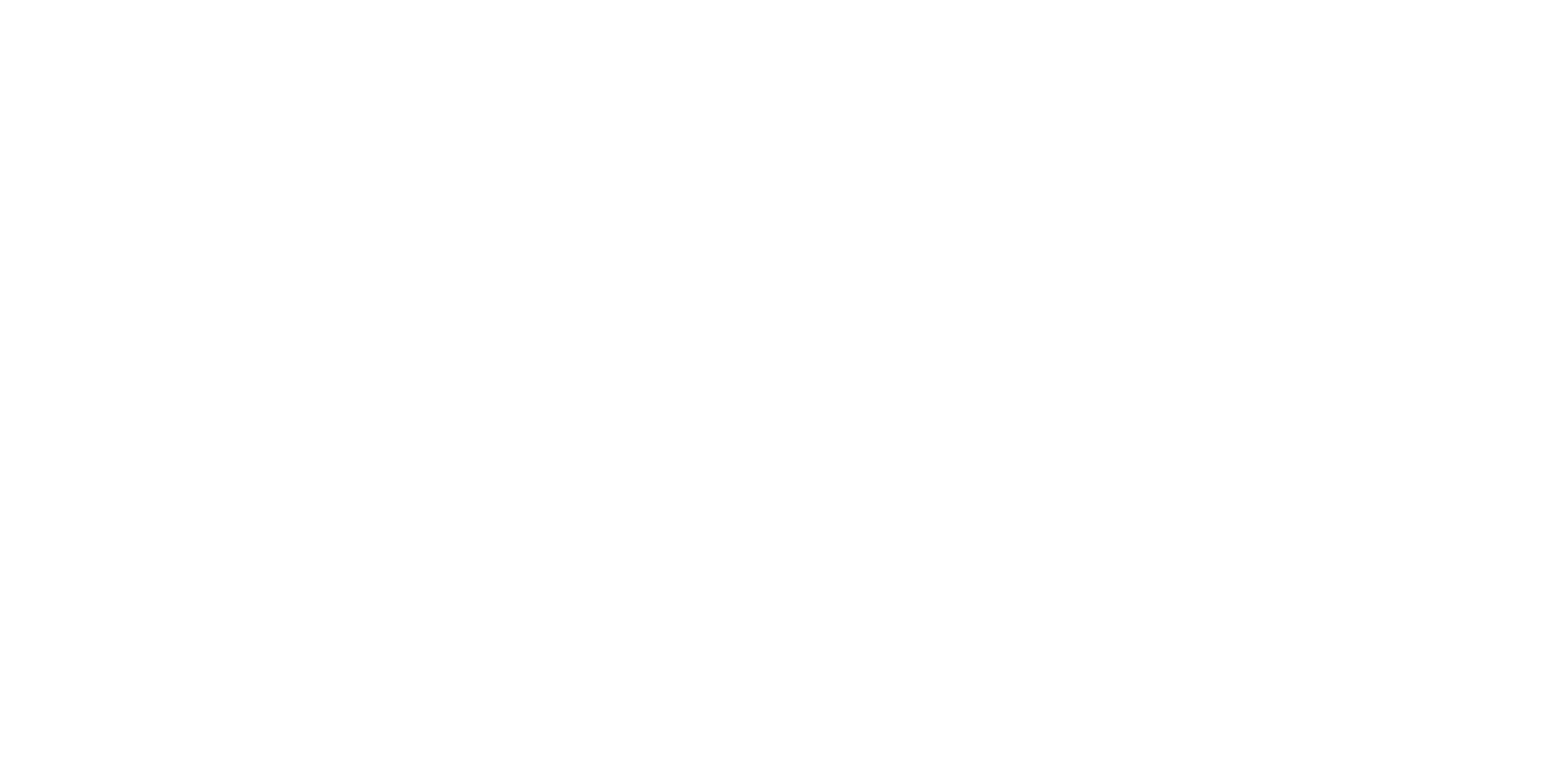 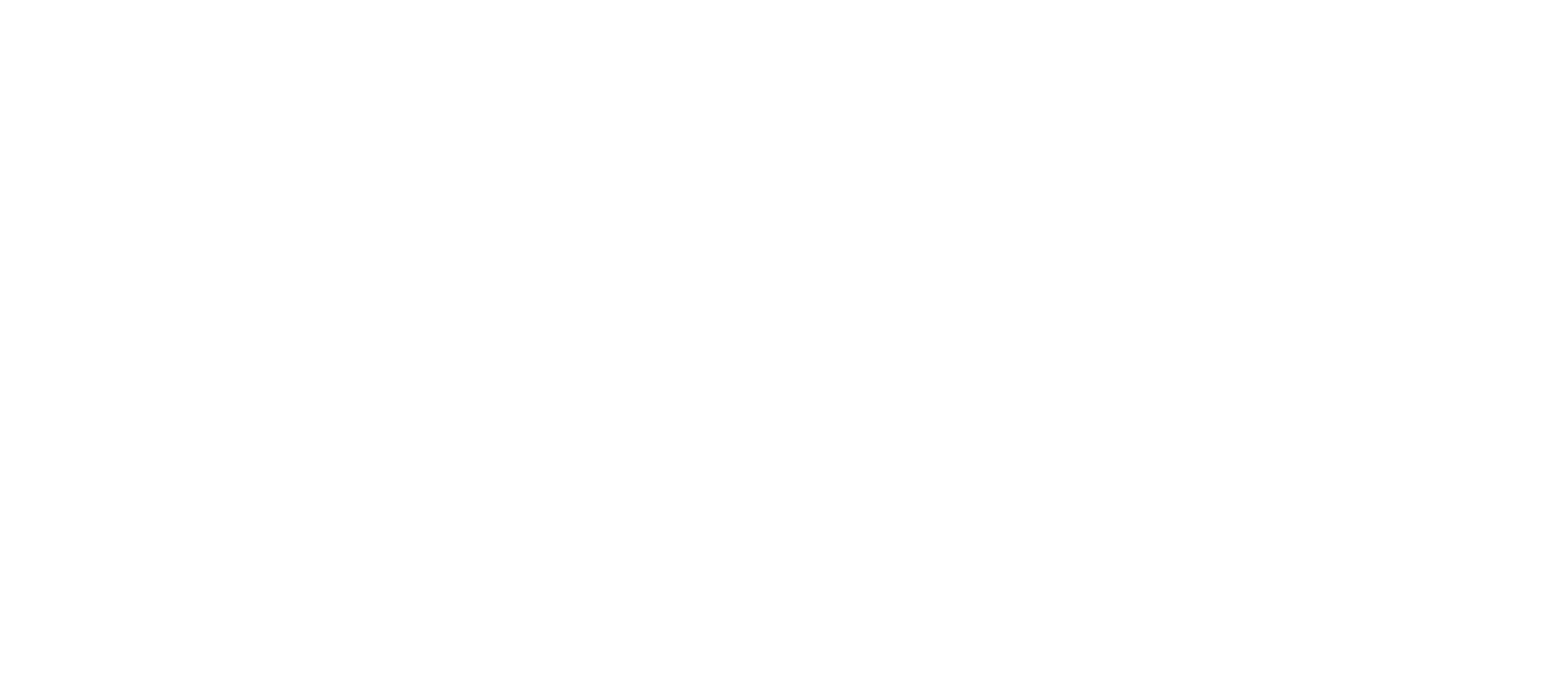